Pima Early Education Program Scholarships
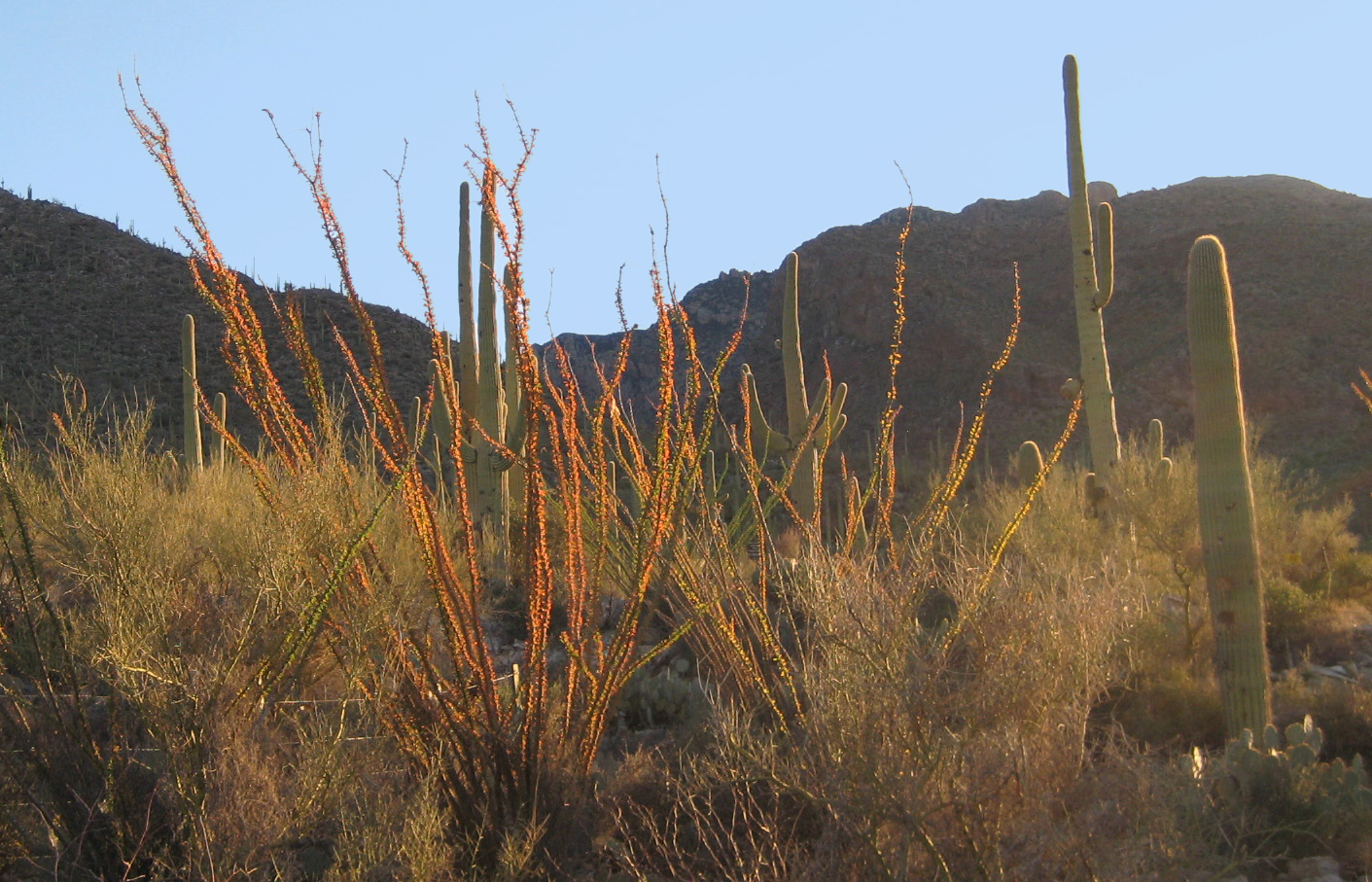 Tucson ValuesLiteracy Creativity Science